GIVING THE CITIZEN A VOICE
THE THIRD / 3 REPUBLICA VIRTUAL AGORA
https://www.lebanonthirdrepublic.org/ar/
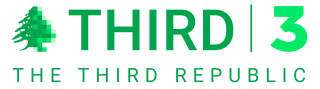 OPENINCLUSIVEDIVERSENON-PARTISANSECULAR
BRINGING TO LIFE THE REALITYTHE SOCIAL MOBILITY BAROMETER
3rd REPUBLIC
Social
Mobility
الأرتقاء الأجتماعي
Social Contract
Accountability
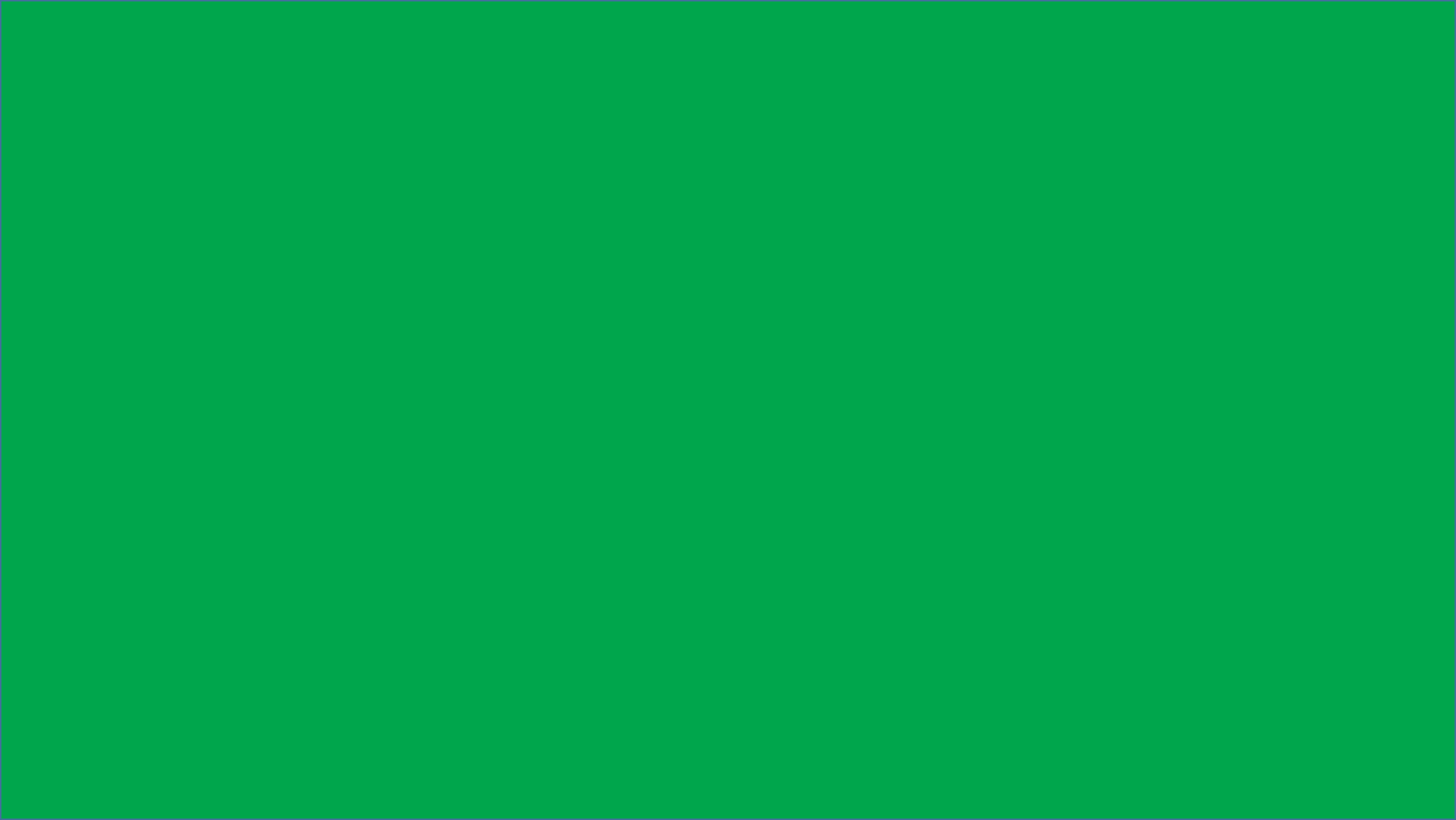 Social Mobility: Research Methodology
Face to face interviews with 2500 respondents.
Quotas on age, gender and regions are applied for fair representation.
The sampling in regions is ensured to cover different social classes, background, lifestyles, education levels, professions and religious believes.
The study was divided in 3 main sections:
Socio, demography, social mobility and economy
30% of interviews were revisited for quality check.
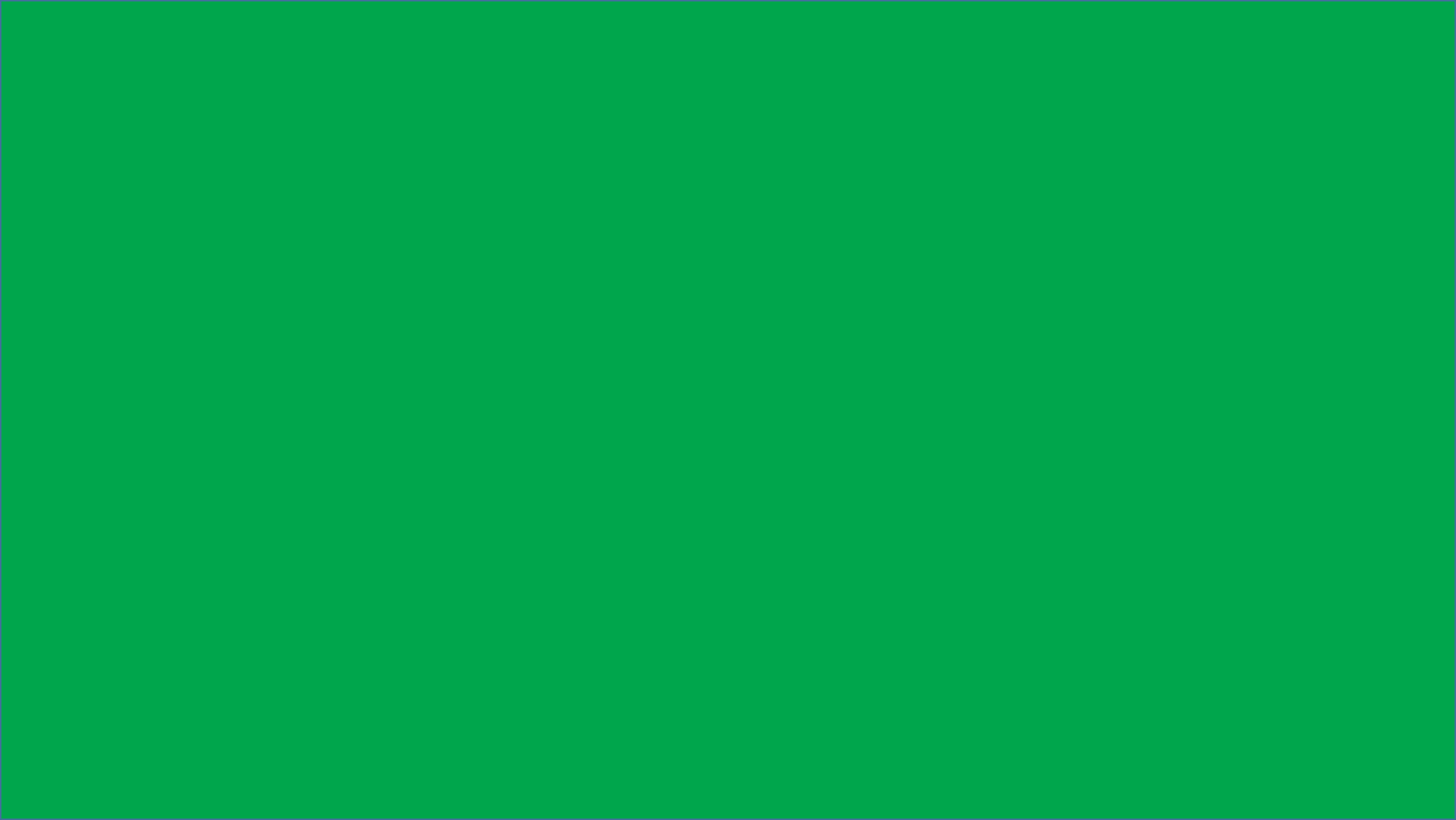 THERE’S A HUGESOCIAL GAP
96%
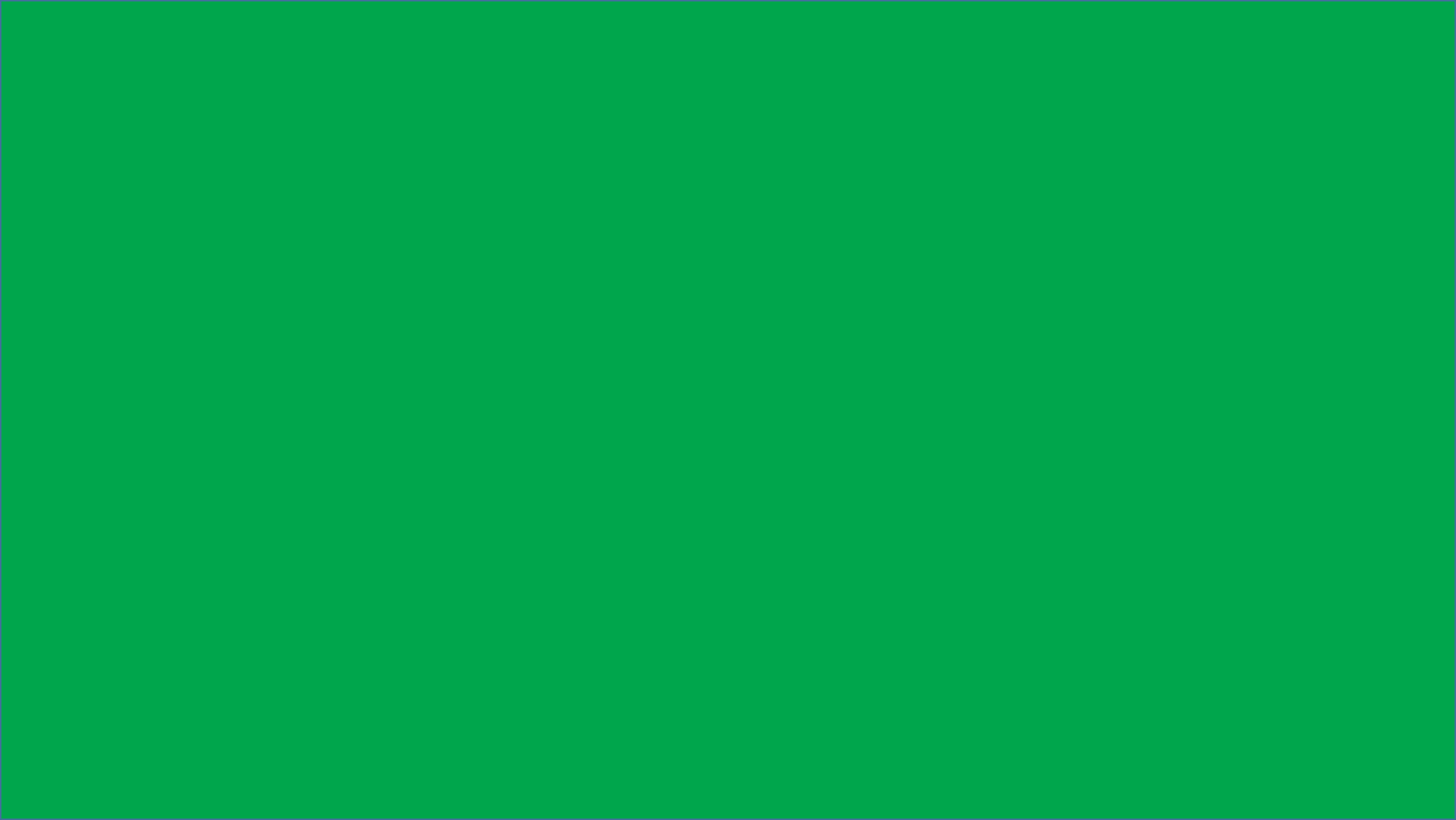 96% Think there is a huge social gap
78% of the sample declare that the gap is very large, a deep-rooted perception of social disparity.

This is confirmed by the total number of poor that stand now at 2.7 million.

In 2019 the top 10% owned about 70% of all wealth in the country (source: ESCWA)
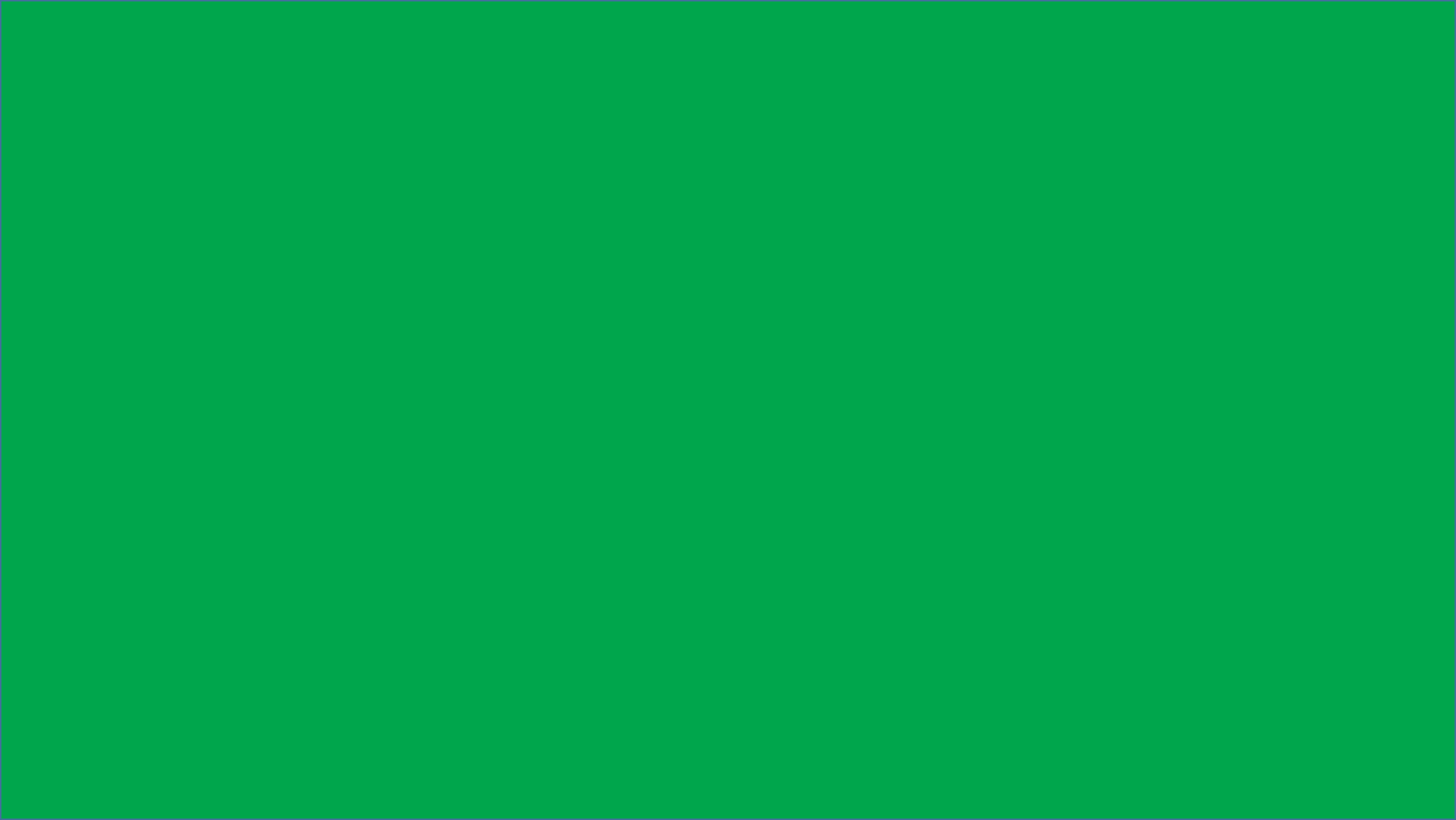 FEEL UNSAFE REGARDLESSBACKGROUND OR TALENT
70%
70% Feel unsafe or stable
In addition, around 23% of the respondents consider that there is no room for personal advancement since it is determined by parents' status and background.

Only 6% believe they have a fair chance most negative is Beirut and Dahye.
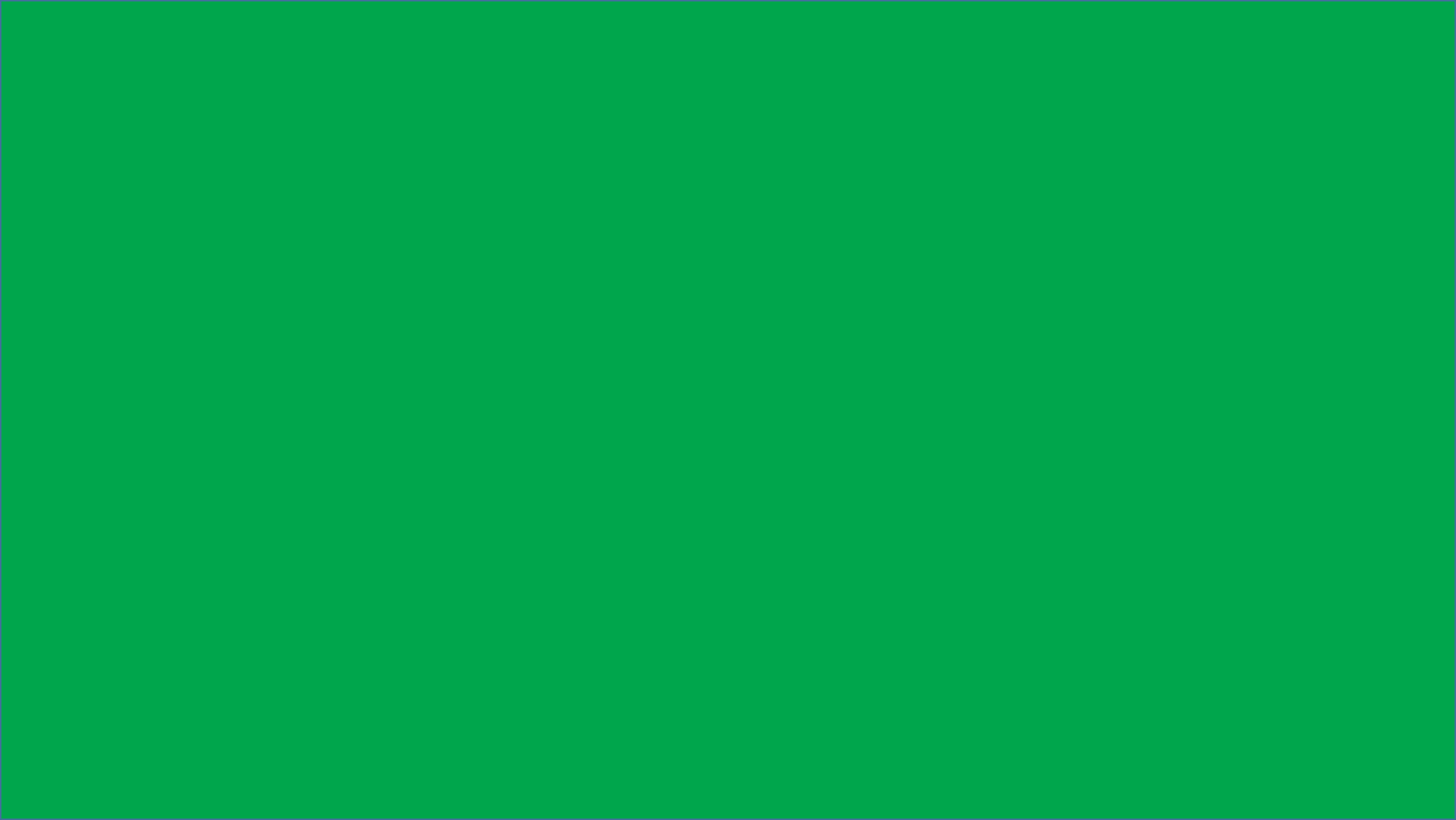 IT’S IMPOSSIBLE TO MOVEIN THE LEBANESE SOCIETY
92%
92% Think they have no chance to grow
It is becoming harder for less advantaged people to move up the Lebanese society reflecting a distorted social mobility and a lack of social justice.

This consensus runs across regions, and socio groups… and it is getting radical.
BETTER EDUCATION THEN PARENTS
72%
72% Think they are better educated than their parents
While they feel better off than their parents in terms of education while for jobs and financial situation they feel worse.

However, 15% of young children are not attending schooling.
GOVERNMENT SHOULD DO MORE
81.2%
POLITICIAN SHOULD DO MORE
65%
81.2 Government should do more65.0% Politicians should do more
The majority of the sample has clearly given up on politics.  They believe they do not have any impact on social mobility.  Community leaders are put in the same bag.
DIASPORA SHOULD HELP MORE
35%
35.3% Think that the diaspora is best equipped to help
When it comes to parties perceived as best equipped to have an impact.  

It is followed by charities, universities and schools.  Politicians and government are the least cited.
NGO SHOULD DO MORE
25%
NO HEALTH COVERAGE PAY CASH
37%
37% Have no health coverage
This group pay cash if they need any medical service.

35% are covered by NSSF and 17% by private insurance.

This justify the feeling of insecurity and instability.
GOVERNMENT SERVICES
FROM 1 TO 10 SCALE
1.8
SOCIAL PROTECTION
FROM 1 TO 10 SCALE
1.4
POLITICAL STABILITY
FROM 1 TO 10 SCALE
1.4
Government services:	1.8Social Protection		 :	1.4Political stability		 :	1.4
Nothing can tell more than these numbers about the extreme dissatisfaction that the Lebanese population is feeling.
On a 10 points scale where 1 is the least satisfied, the average score are damming and illustrate the total failure of the system in place.
56.7% of household live with LBP 3 million or less
More dramatic, around 80% of the sample get paid below 7 million which is the average minimum income required to live above the poverty line.
NO BUSINESS OPPORTUNITY
90.6%
CONSIDERINGLEAVING THE COUNTRY
67.7%
90.6% Less work opportunities
People are expressing their frustration and need for work regardless of background which reflects why so many Lebanese want to migrate.

67.7% are considering leaving the country.  
65% claiming that at least one of their close family is planning to leave.
TOTAL DIVORCE BETWEEN CITIZENS DEMANDS AND POLITICAL DISCOURS
90.6%
0.3% Only of respondents consider corruption as the real issue.90.6% Consider its mismanagement and mediocrity that are the core problem.
A total dichotomy between citizens demands and political discourse.
Where should we be?
3rd REPUBLIC
Social
Mobility
الأرتقاء الأجتماعي
Social Contract
Accountability